AWS Cloud
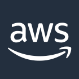 Availability Zone 1
Availability Zone 2
Availability Zone 3
VPC
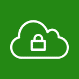 Public subnet
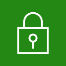 Public subnet
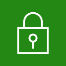 Public subnet
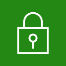 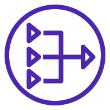 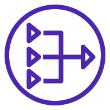 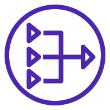 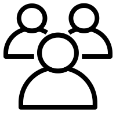 NAT gateway
NAT gateway
NAT gateway
Users
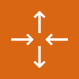 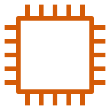 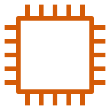 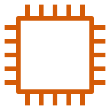 Auto Scalinggroup
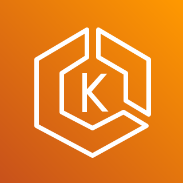 Bastion host
Bastion host
Bastion host
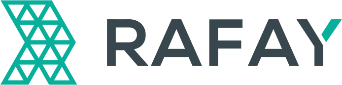 Private subnet
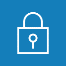 Private subnet
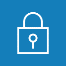 Private subnet
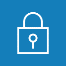 Rafay SaaS Controller
Amazon EKS
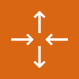 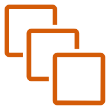 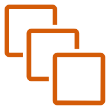 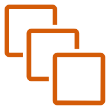 Auto Scalinggroup
Kubernetes nodes
Kubernetes nodes
Kubernetes nodes